Proposed Lead and Copper Rule Improvements
Overview and Key Provisions
Presented on 1/16/24 by:
Presentation Outline:

Introduction
Overview
Key Provisions
Resources
Q&A
Seth KramerLead and Copper Monitoring Team
512-239-6167seth.kramer@tceq.texas.gov
2
Introduction
Presentation Purpose:

Inform on EPA’s proposal to improve the LCR
Highlight the key provisions of the proposed LCRI
Share EPA resources
3
Overview
Key Events:

Compliance date for the LCRR - October 16, 2024

Proposed LCRI announced - November 30, 2023
Final LCRI - expected before October 16, 2024
Compliance date for LCRI - 3 Years after publication date
4
LCRR Requirements
Upcoming Activities:

Initial service line inventory due by 10/16/24
Public notice
To customers with lead, GRR, and unknown SLs within 30 days of LSLI submission and annually by July 1
Tier 1 notice (within 24-hours of an ALE)
5
Key Provisions of the Proposed LCRI (1)
Lead Service Line Inventories
Initial inventory by October 16, 2024
Baseline inventory (includes connectors)
By LCRI compliance deadline
Updated annually
Create a replacement plan
Identify unknown SL materials
Inventory validation (of subset of non-lead service lines)
3 Years before 10 yr. deadline (or deferred deadline)
Required for non-lead lines identified by method other than:
Records review (listed in rule)
Two-point inspection
6
Key Provisions of the Proposed LCRI (2)
100% Lead Service Line Replacement

Most water systems must replace LSLs within a 10 yr. deadline
Deadline deferment criteria
> 100,000 lead/GRR - 10,000 per year
> 39 lead/GRR per 1,000 household
Replacement requirements
Fully replace lead and GRR
7
Key Provisions of the Proposed LCRI (3)
Improving Tap Sampling
Site with LSL – 1st and 5th liter samples
Use the highest value to determine compliance
8
Key Provisions of the Proposed LCRI (4)
Lowering the Lead Action Level
Eliminate LCRR trigger level
Lower action level from 15 µg/L to 10 µg/L
ALE requirements
Inform the public
Take action to reduce lead exposure
Concurrently work to replace all LSLs
Install or adjust CCT
9
Key Provisions of the Proposed LCRI (5)
Deferment of OCCT and Re-Optimized OCCT Processes
If removal of 100% of lead and GRR service lines can be replaced at 20% per year over 5 years
10
Key Provisions of the Proposed LCRI (6)
Strengthening Protections to Reduce Exposure
Multiple ALE systems
Conduct additional outreach
Make filters available to all consumers
11
Key Provisions of the Proposed LCRI (7)
Improved Public Education Requirements
Updated content and delivery frequency
Proactive messaging about lead in drinking water
12
EPA Resources
EPA Proposed Lead and Copper Rule Improvements webpage
https://www.epa.gov/ground-water-and-drinking-water/proposed-lead-and-copper-rule-improvements

Federal Register - National Primary Drinking Water Regulations for Lead and Copper: Improvements (LCRI)
https://www.federalregister.gov/documents/2023/12/06/2023-26148/national-primary-drinking-water-regulations-for-lead-and-copper-improvements-lcri
13
Questions?
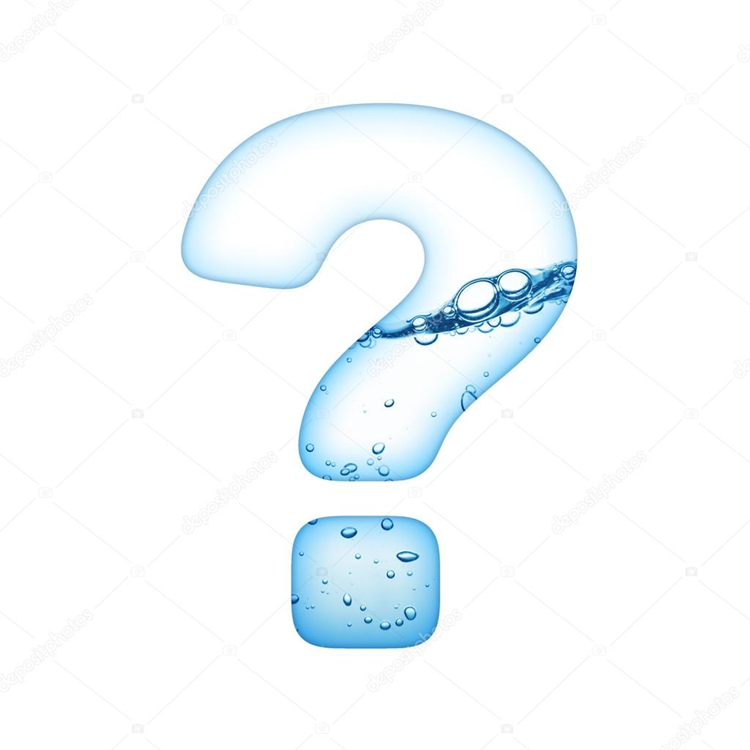 14
Link to Survey to Provide Feedback on LCRR/Proposed LCRI as of January 16, 2024
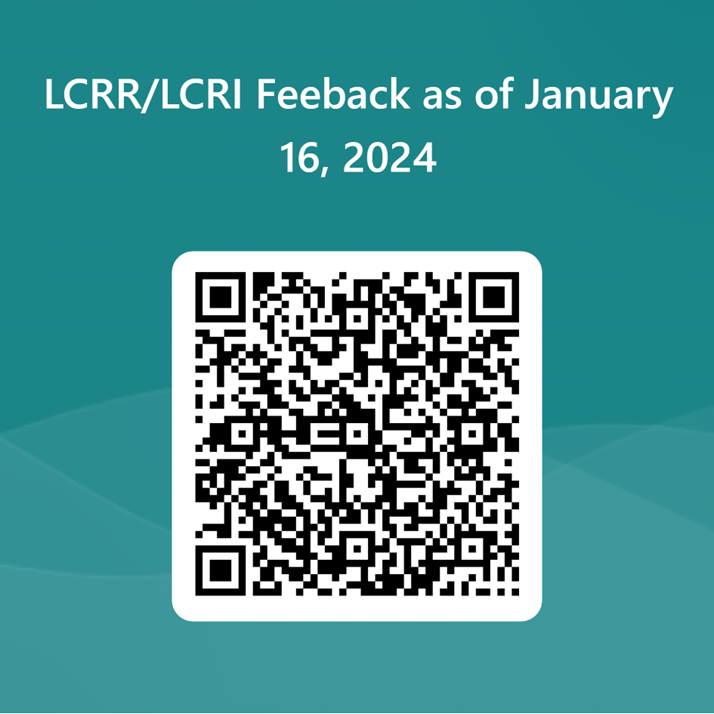 https://forms.office.com/r/72Ei4dKqYy
15